به نام خداوندمنان
موضوع پروژه:ایمنی درتاسیسات


بهار94
روش های درست ونادرست اجرای تاسیسات ساختمان
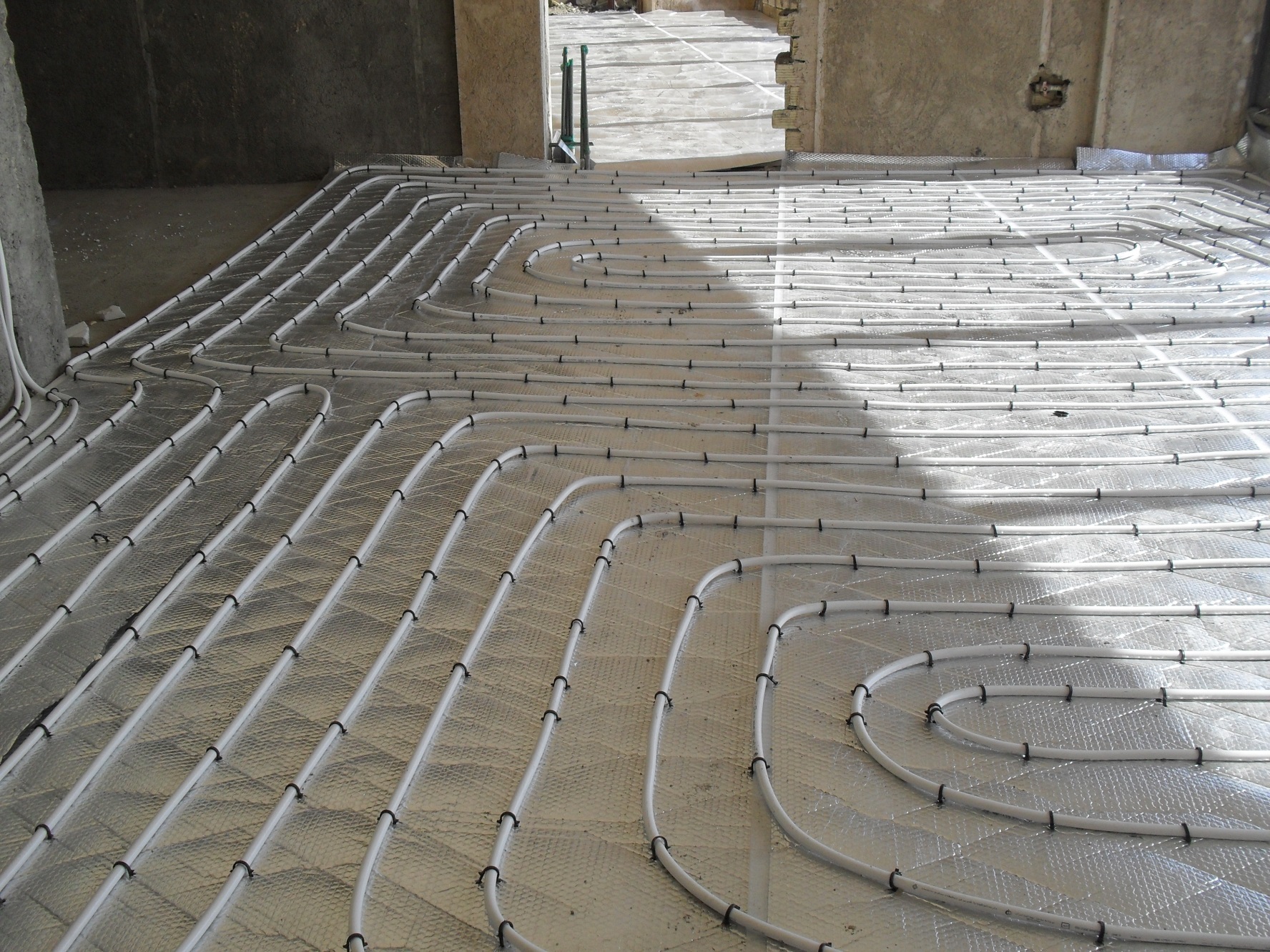 روش صحیح اجرای سیستم کف خواب
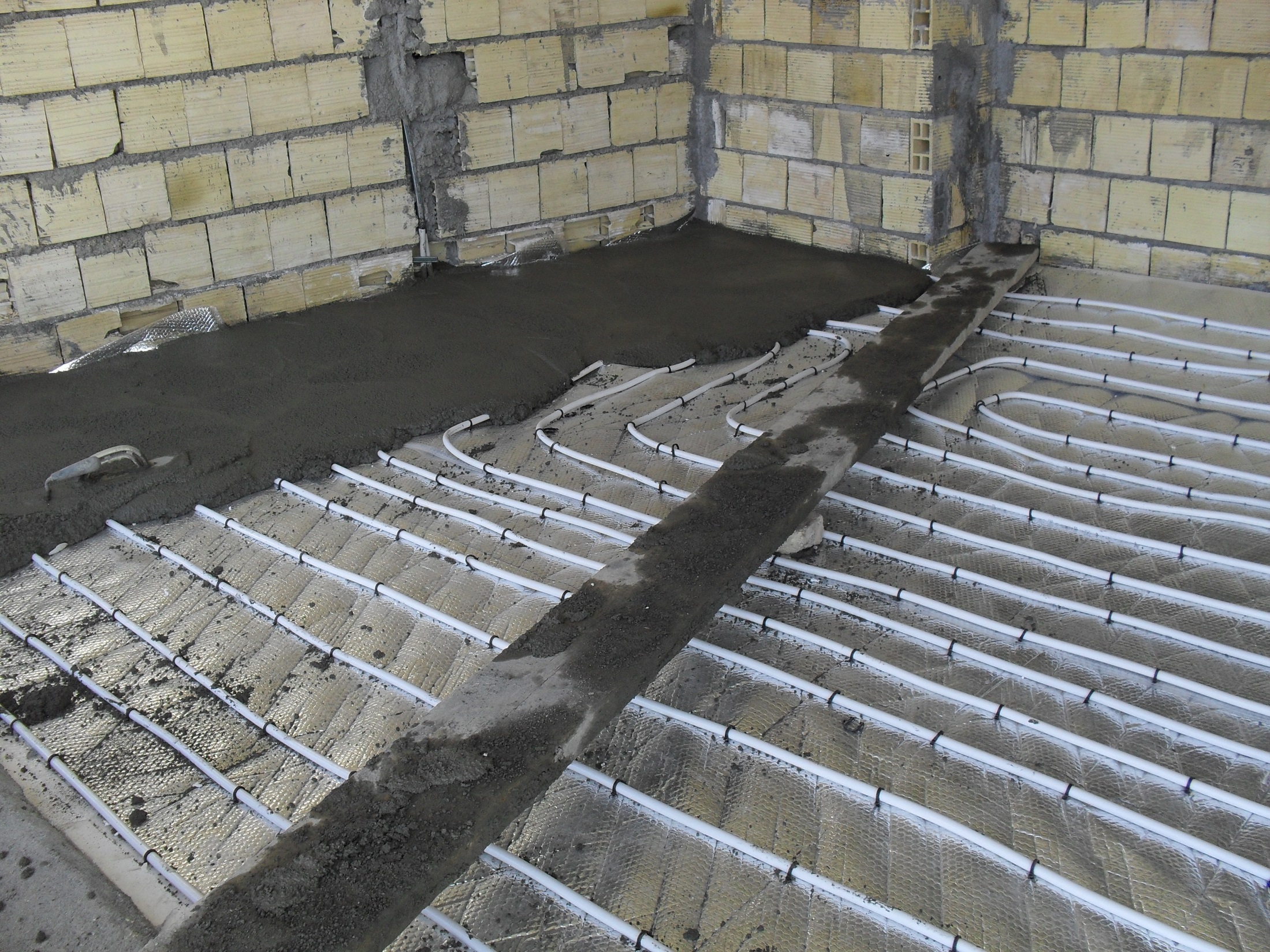 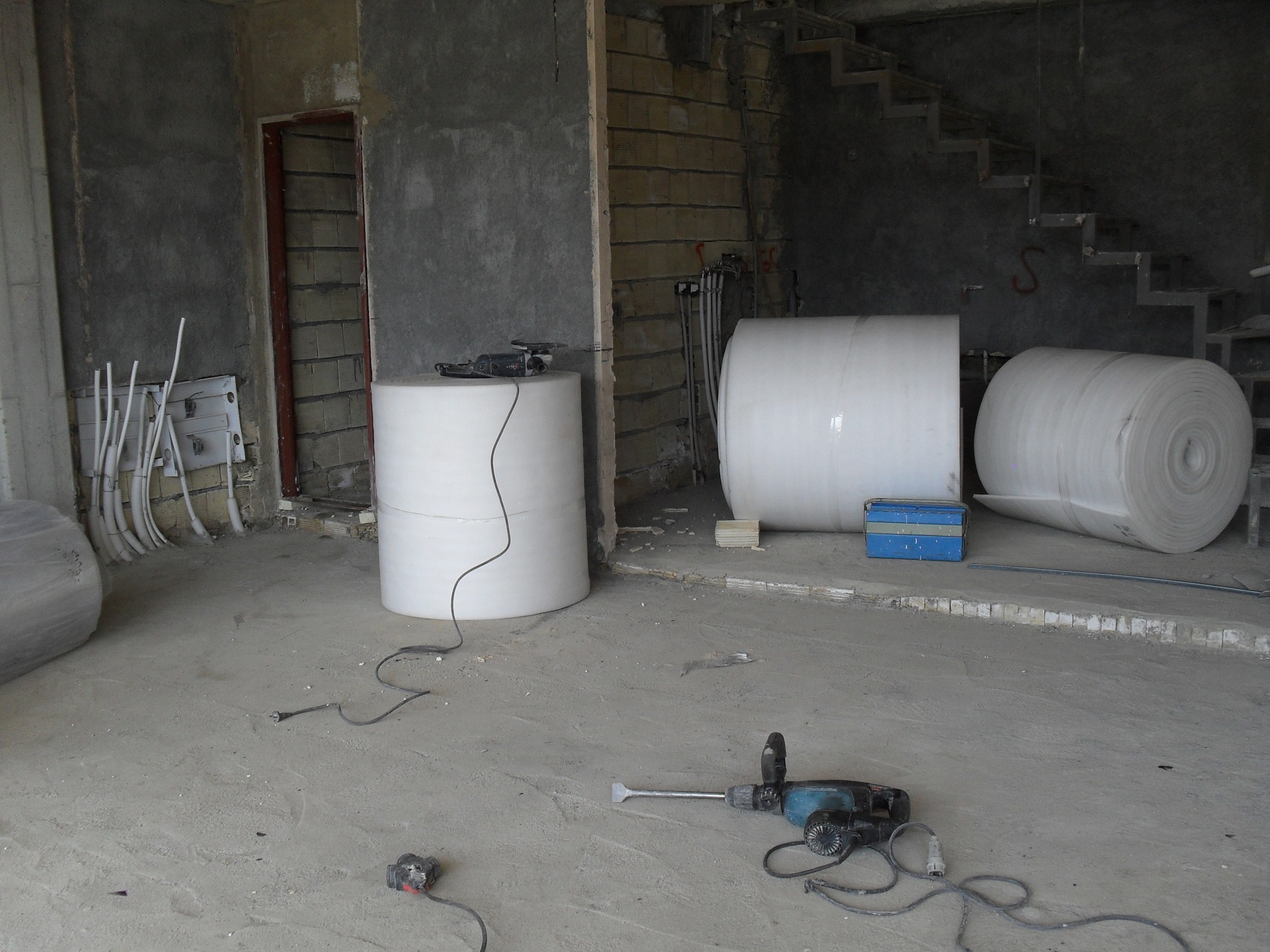 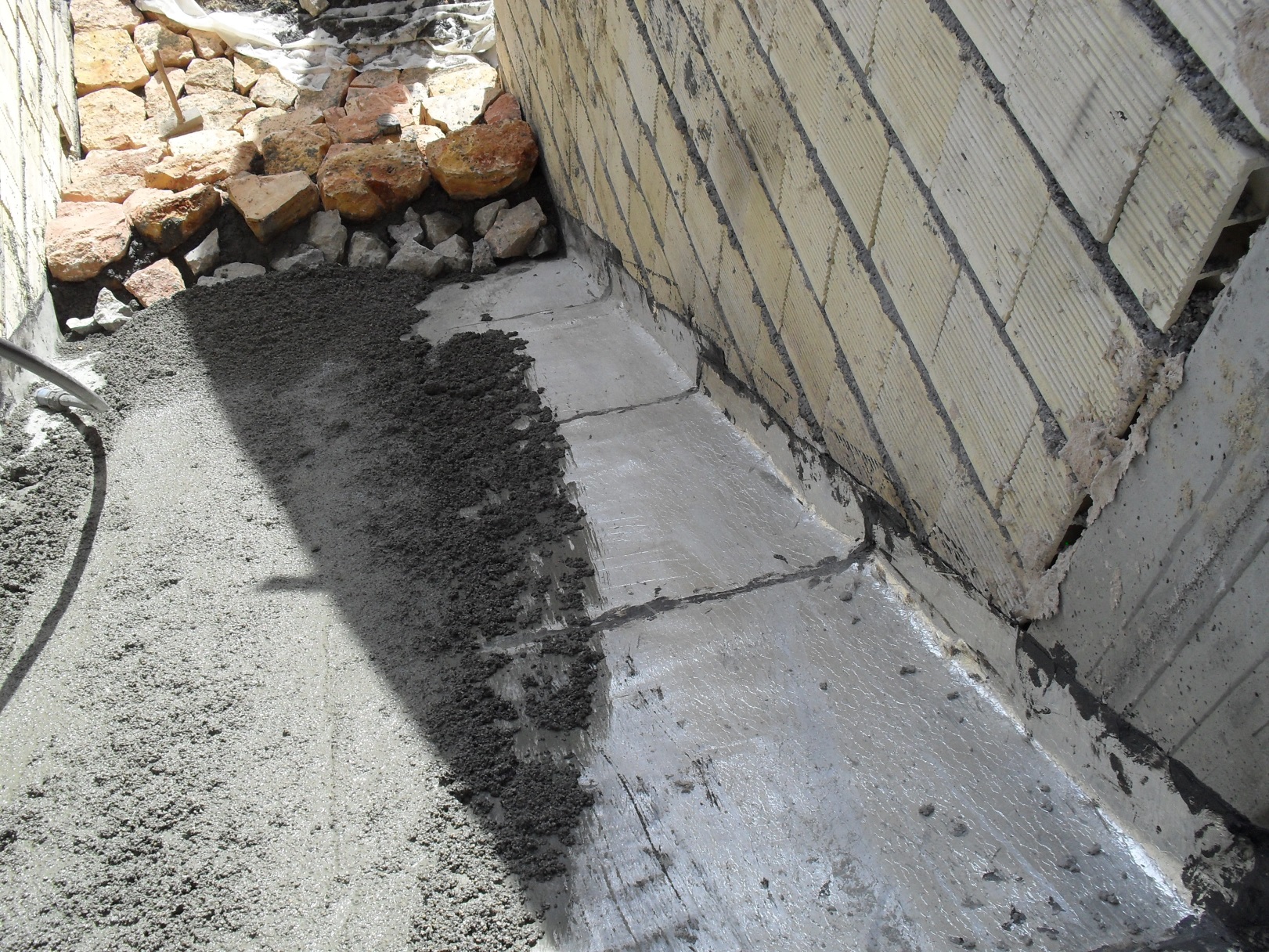 نحوه صحیح عایق بندی پله
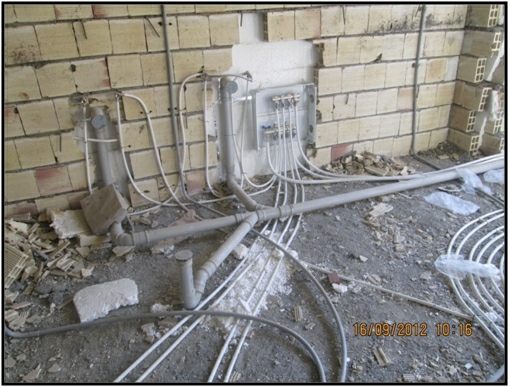 نداشتن عایق لوله ها
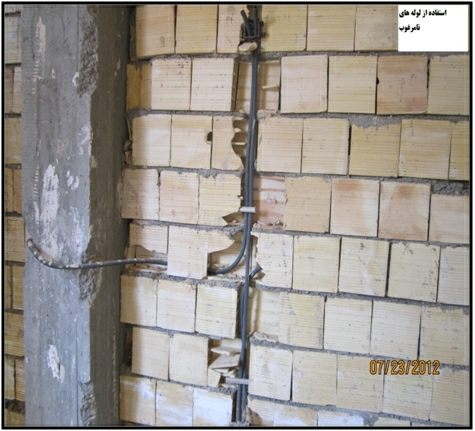 استفاده از

لوله

 نامرغوب

(لوله خرطومی)
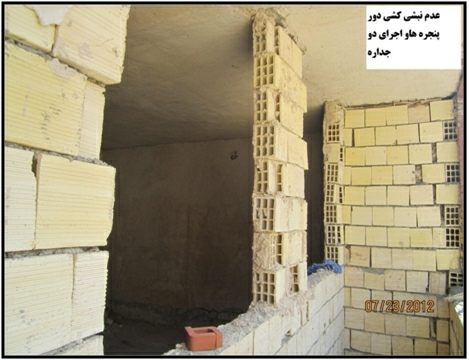 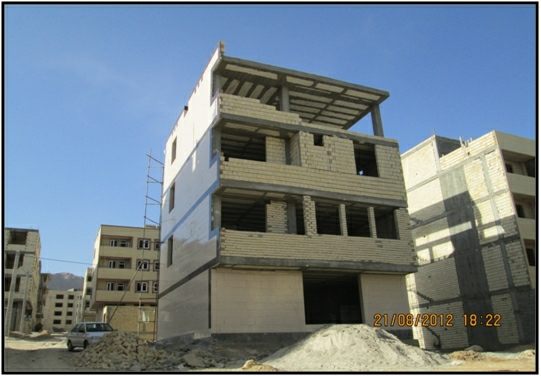 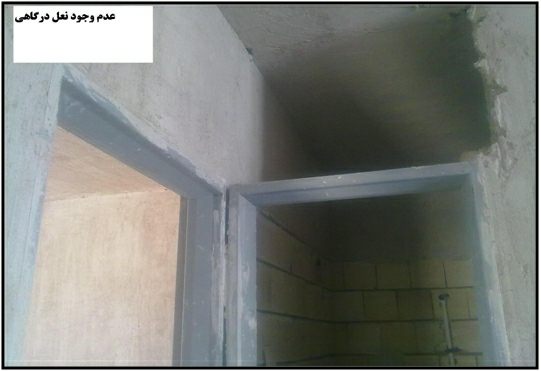 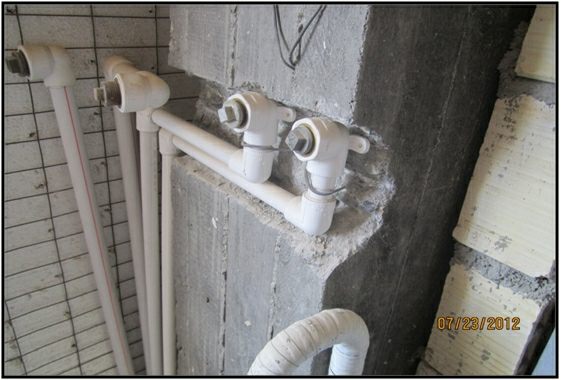 برش ستون و...؟؟؟؟؟
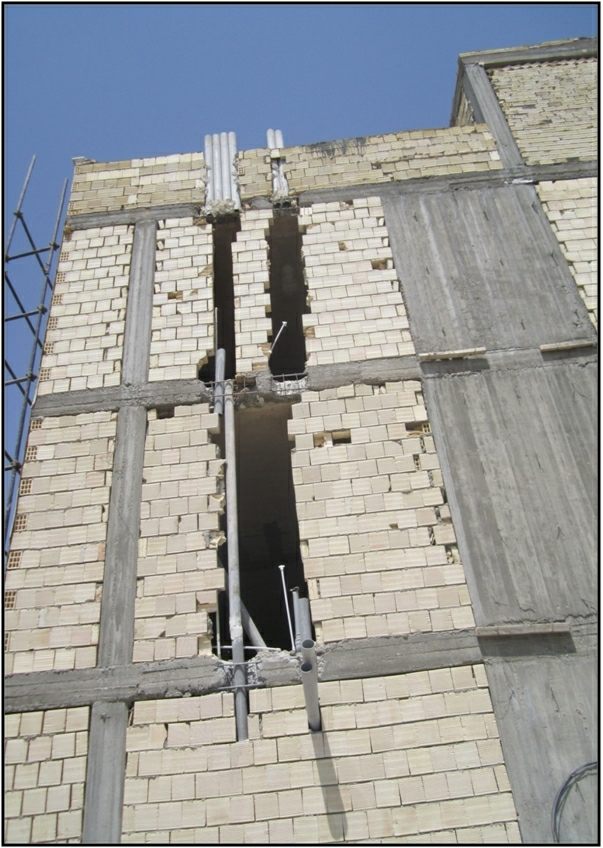 ایرادسازه ای:

لوله بخاری ازشناژ

باربرردشده است.
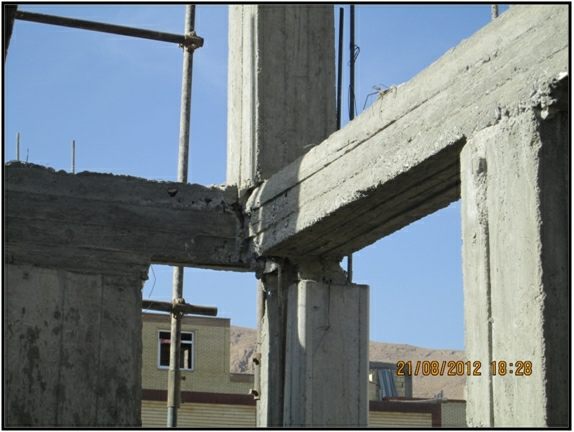 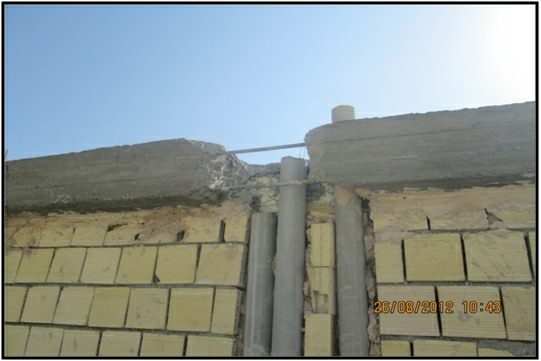 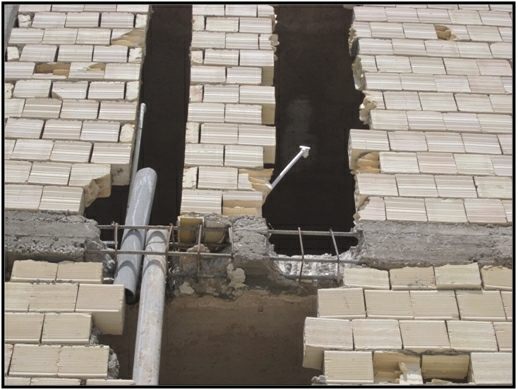 عدم کشیدن ماهیچه روی لوله برق
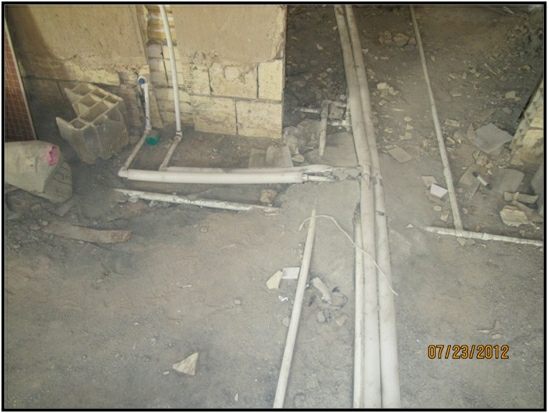 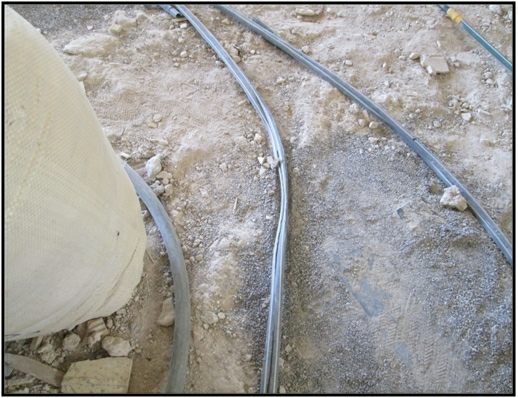 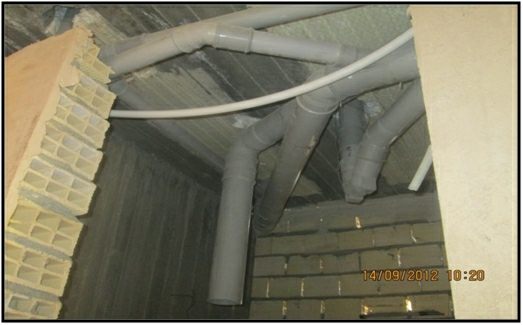 استفاده نابجااززانو
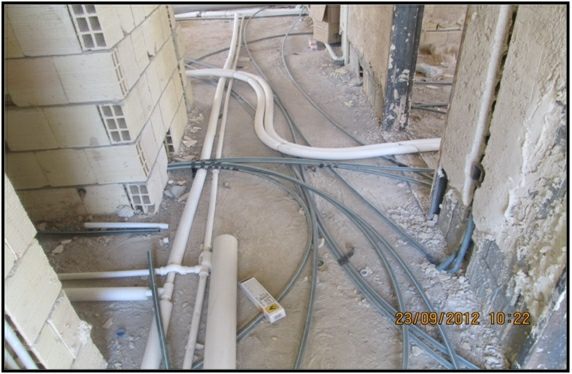 تاسیسات روی هم نبایدبیفته
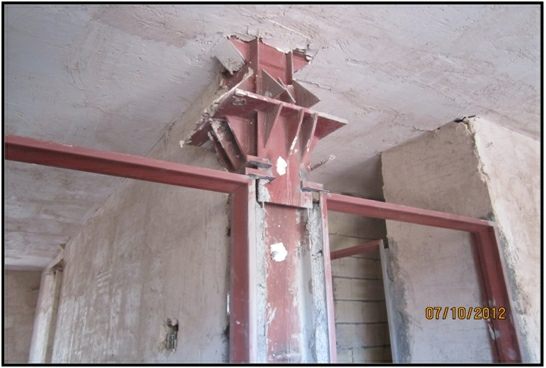 فاجعه سازه فلزی:ناترازبودن سقف نسبت به ستون
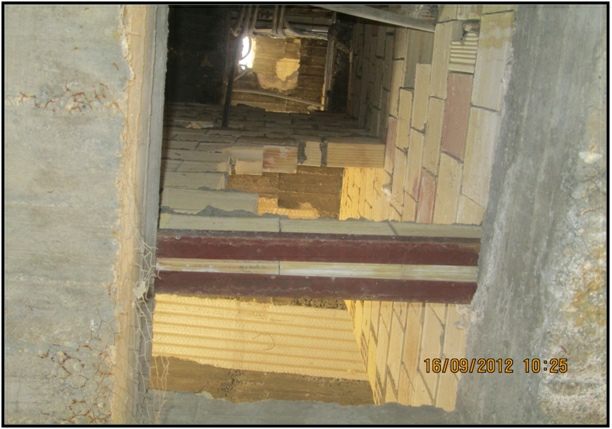 قرارگرفتن داکت تاسیسات کناراسانسور
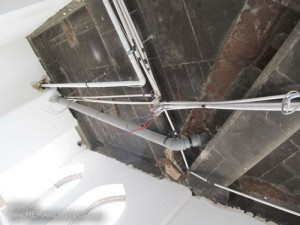 تاسیسات سقفی
در بسیاری از مواقع تاسیسات مکانیکی نقش مهمی در پایین آمدن سقف ما ایفا میکنند چرا که در محل خمها و اتصال لوله ها به فضای بیشتری احتیاج دارند…
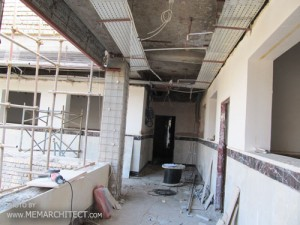 ضمنا شیب اجباری لوله ها باعث می شود که در طولهای زیاد صرف عبور یک لوله سقف کاذب را به میزان قابل توجهی پایین بیاورد.
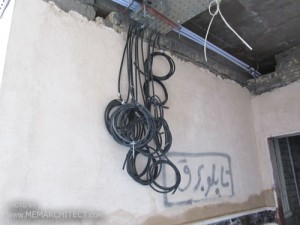 عبور نامناسب سینی ها و لوله های برق که جای خود دارد.
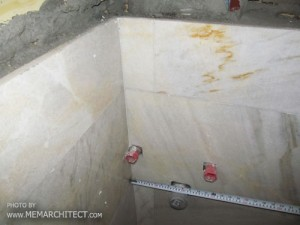 فاصله ها در تاسیسات
هر چند در نقشه های اجرایی فاصله تجهیزات تاسیساتی مثل روشویی و کاسه توالت از دیوارهای اطراف داده می شود منتها در سایتهای بزرگ بخش تاسیسات با استاندارد های خود وارد عمل می شود و بسیار لازم است که یا خود استاندارد ها را رعایت کنند و یا با معماری هماهنگ باشند، فصله سوراخ کاسه توالت ایرانی از دیوار پشتی ۳۵ سانتیمتر از دیوار جانبی حداقل نیم متر تا ۶۰ سانت و فاصله لوله آبرو روشویی تا دیوار کناری ۴۵ سانت باید باشد که در عکس میبینید ۲۰ سانت شده، روشویی تکی در این حالت خیلی بد دیده می شوذ با مخلفاتی که در زیر آن پیداست
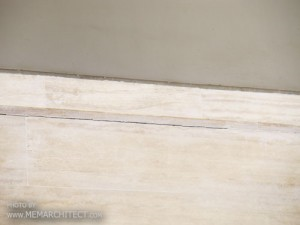 ترک در سنگ نما
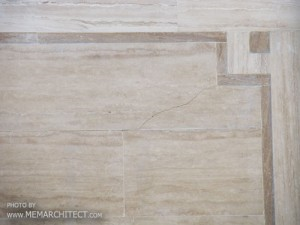 ترک در نما
چه چیزی، چه عامی غیر از نشست ساختمان، نما را به این روز انداخته است؟
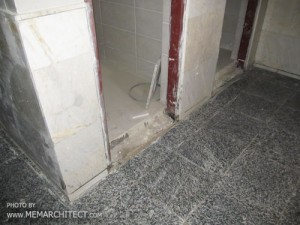 سنگ گرانیت در کف سرویس بهداشتی
در این تصویرسه اشتباه می بینیم، اول اینکه استفاده از سنگ گرانیت در کف سرویس اشتباه است چرا که رنگ آن امکان تشخیص تمیزی را نخواهد داد، دوم ایجاد اختلاف سطح داخل سرویس های عمومی اشتباه است چرا که گوشه های چرک گیر زیاد می شود و امکان شستشوی صحیح نخواهد داشت وسومی...
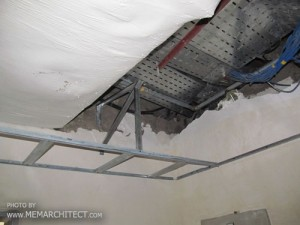 سازه سقف کاذب
اتصال سازه سقف کاذب به ساپورتهای تاسیسات ممنوع است. در تصویر میبینید در نقطه ای که امکان اتصال به سقف وجود نداشته با تا زدن سازه U36 اتصال جالبی ایجاد و باکس ما قابل اجرا شده البته این اتصالات خیلی استاندارد نبوده و در مقیاس کم قابل اجرا هستند.
 ببینید وقتی مجری گفت نمیشود شما خود باید دست به کار شوید. ضمنا نظارت صحیح بر کار کناف بدون طی کردن دوره آموزشی آن میسر نیست. خیلی زود نصاب کهنه کار نقاط تاریک شما را یافته و کار خود را انجام خواهد داد. هیچکس به خاطر وجدان، کار خود را سخت تر نمیکند … یا شاید بشود گفت تقریبا هیچکس.
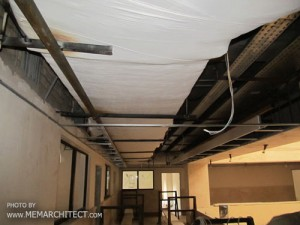 زیر سازی سقف کاذب

۰
سقف کاذب کناف دو بخش اصلی دارد، سازه نگهدارنده زیرین یا همان زیر سازی و نمای روی کار پانلهای گچی و تایل ۶۰در ۶۰ ، مهم است که زیر سازی به خوبی انجام گرفته و به تایید دستگاه نظارت برسد…
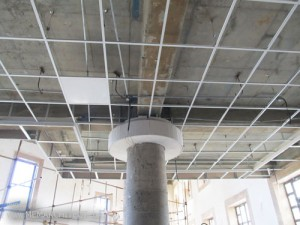 باکس کناف
باکس کناف … به بخشهایی از سقف کناف گفته می شود که به شکل مسطح ساده نیست و دارای شکستگی می باشد، مثلا در حاشیه سقف تایل ۶۰ در ۶۰ سانتیمتر و برای پرهیز از برش تایلها، از سقف ساده کناف استفاده شده و باکس نامیده می شود در تصویر یک باکس گرد را میبینید که دور ستون اجرا شده و دارای نور مخفی است.
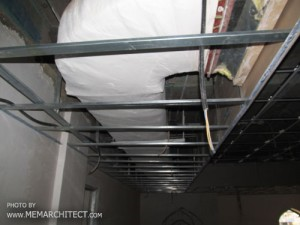 دریچه هوا
کلا هماهنگ کردن دریچه هوا و کانال تاسیسات با سقف کاذب یک نقطه همپوشانی معماری با تاسیسات مکانیکی در کارگاه هستش و اگر بخش مکانیک تق و لق باشه پدرتون در میاد تا امور بیفته روی روال خودش … در تصویر میبینید که فاصله دریچه کانال تا سقف کاذب برای زدن برزنت خیلی کم هستش …
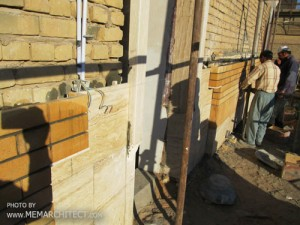 ریسمانِ کار یا ریسمانِ بنایی
بعضی از ابزارهای کار بنایی با وجود کاربرد و اهمیت بالایی که دارند بسیار هم ساده اند. ریسمان کار یک ریسمان با ضخامت یک میلیمتر و غالبا به رنگ سفید است که حفظ راستای کار در کف و نما را بر عهده دارد. در طولهای زیاد بهتر است خطای شکم دادن ریسمان توسط یک تکه سنگ یا هر وسیله دیگری گرفته شود … به یک ریسمان بودن یعنی در یک امتداد بودن … مثلا ستونها در نما به یک ریسمان باشند یعنی همگی در یک امتداد قرار بگیرند …
 
نگاه دقیق یک ناظر باید به ریسمان بودن و یا شکم دادن امتدادها را به سرعت متوجه شده و گوشزد نماید. در تصویر می بینیم که یک طول از آجر کاری با جلو و عقب رفتگی که دارد توسط یک ریسمان در هر لحظه کنترل و هدایت می شود.
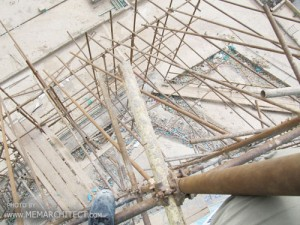 ایمنی
اول ایمنی بعد کار این یکی از مهمترین شعار های یک کارگاه ساختمانی است، در هنگام بالا رفتن از داربست استفاده از تجهیرات و کمربند مخصوص اجباری است همچنین شلوار زاپاس به همراه داشته باشید.

3
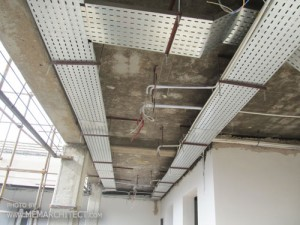 سینی های برق
این یک بحث تخصصی است منتها خلاصه توضیح بدم که برای عبور کابلهای برق در صورتی که عبور از لوله امکان پذیر نباشد و یا به صرفه نبوده و تجمع کابها مد نظر باشد، از سینی برق استفاده می شود، چیزی که برای ما مهم است، توجه به این نکته که فاصله سینی ها از سقف و عبور آنها از روی هم و عبور تاسیسات مکانیکی فضای قابل توجهی را از زیر سقف خواهد گرفت و موجب پایین آمدن ارتفاع سقف می شود ضمنا سینی برق باید از محلی عبور کند که بعد ها برای آویز سقف کاذب به مشکل بر نخوریم.
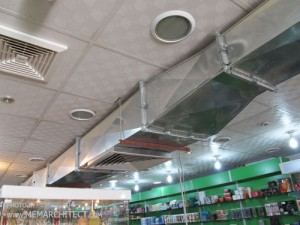 کانال هوای روکار

؟؟؟؟؟؟؟؟؟؟؟؟؟؟؟؟؟
تا به حال کانال هوای روکار دیده بودید؟ خوب حالا ببینید.
باتشکرازشما




پایان